Сенсорное развитие детей раннего возраста через дидактические игры
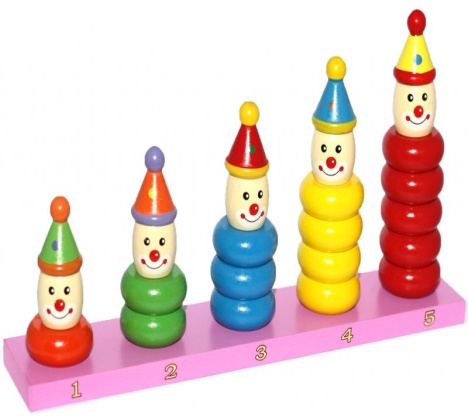 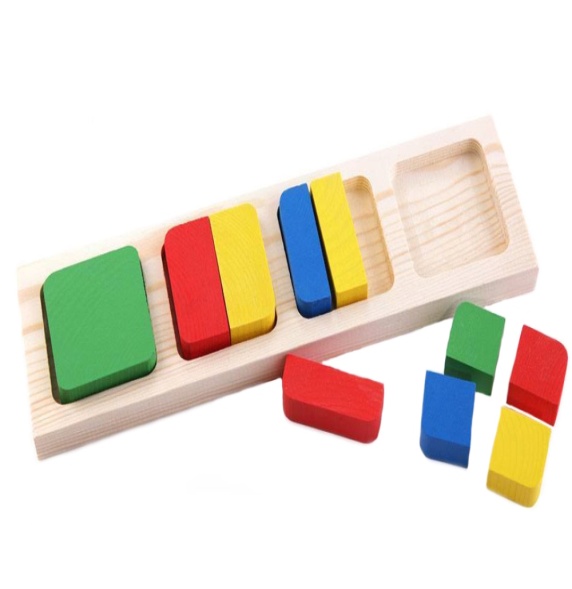 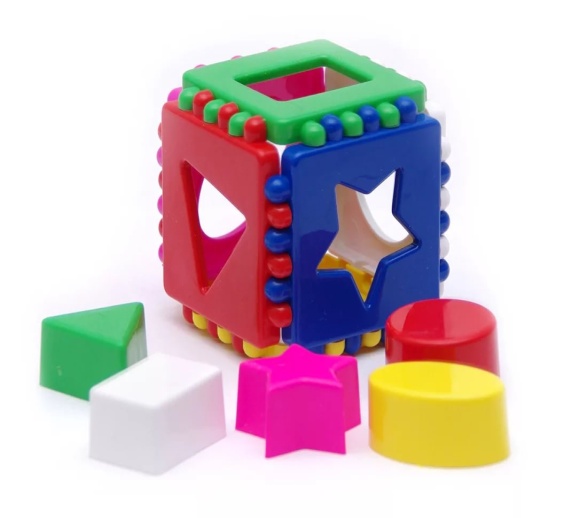 Сенсорное развитие детей раннего возраста через дидактические игры
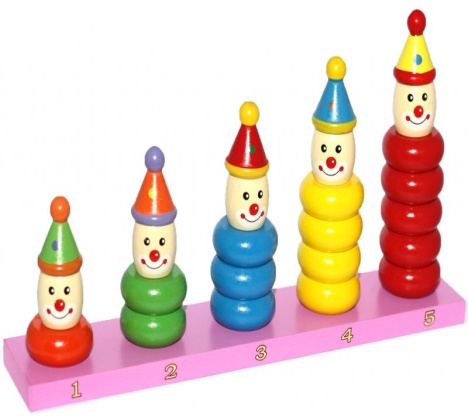 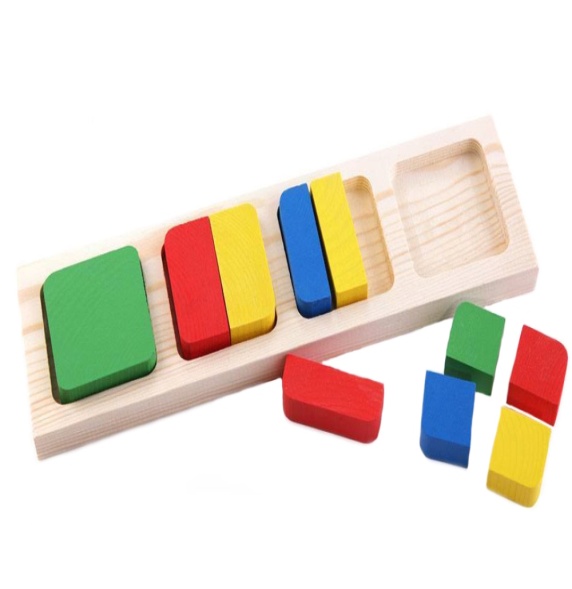 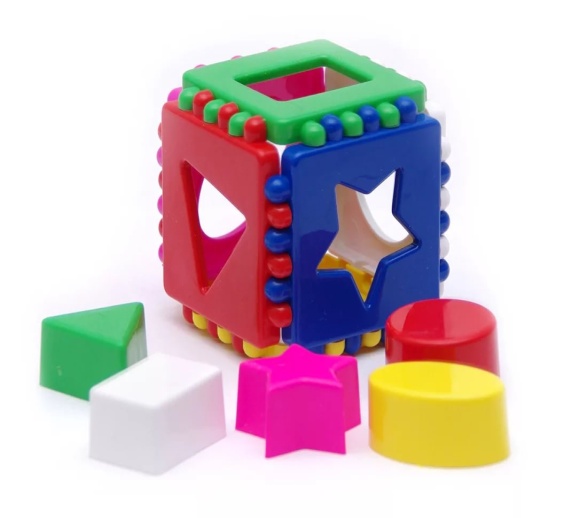 Благоприятное развитие умственного, физического, эстетического воспитания в значительной степени зависит от уровня сенсорного развития детей. Сенсорное развитие содержит в себе ряд задач: одна из них — формирование у человека представлений о сенсорных эталон
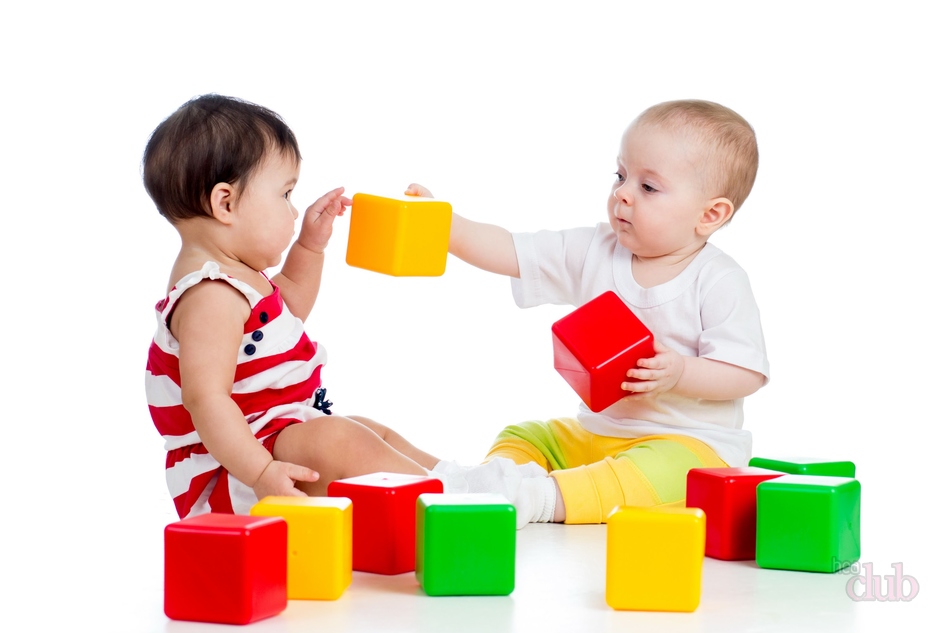 Ранний возраст - период первоначального ознакомления с окружающей действительностью. Сенсорное развитие ребенка - это получение малышом знаний о свойствах предметов •форме •величине •размере •положении в пространстве •запахе •вкусе .
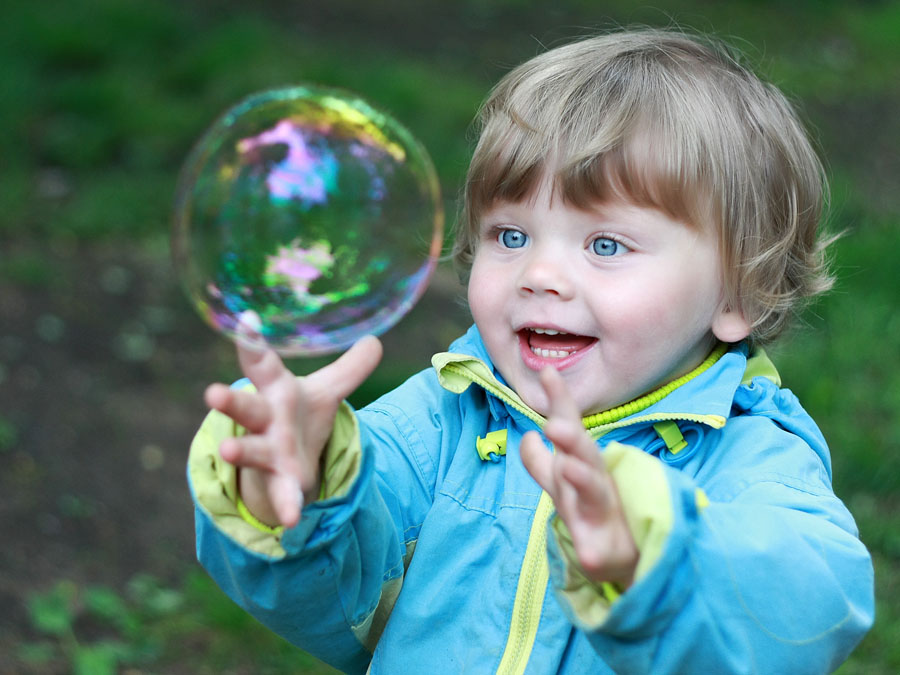 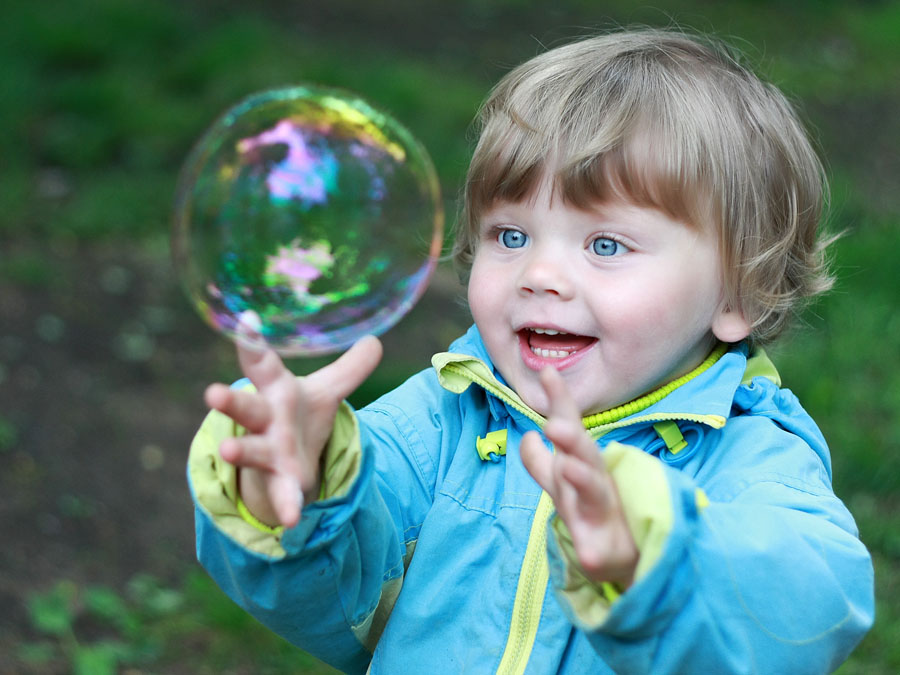 Через ощущения и восприятие происходит процесс освоения малышом всего многообразия окружающего мира.  Насколько хорошо будет развит ребенок в раннем детстве, настолько просто и естественно он будет овладевать новым в зрелом возрасте. А пока малыш слишком мал, ему необходимы ежедневные впечатления. Чем разнообразнее будет наполнена среда обитания младенца, тем активнее будет его сенсорное развитие.
.
Создание  предметно-развивающей среды
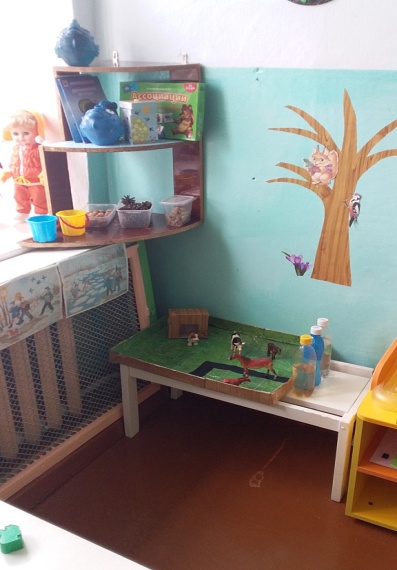 .
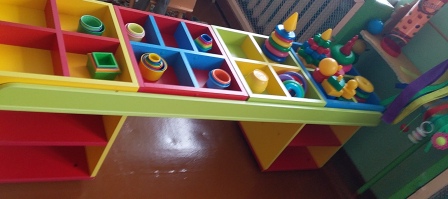 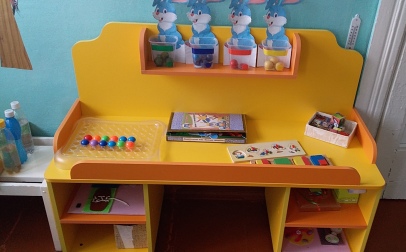 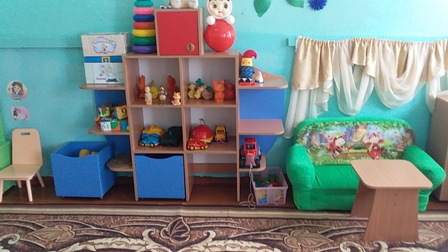 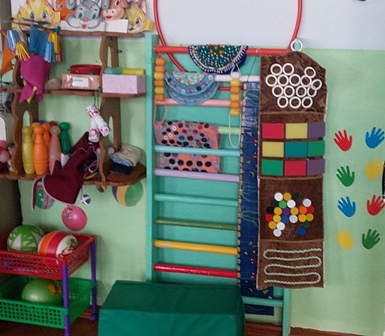 Дидактические пособия находящиеся в наших игровых зонах соответствуют возрастным особенностям детей .Разнообразие их стимулирует познание ребенка, формирует понятие о сенсорных эталонах.
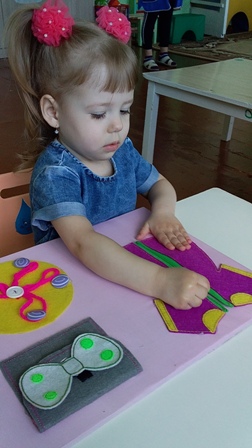 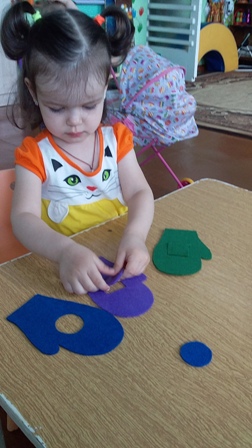 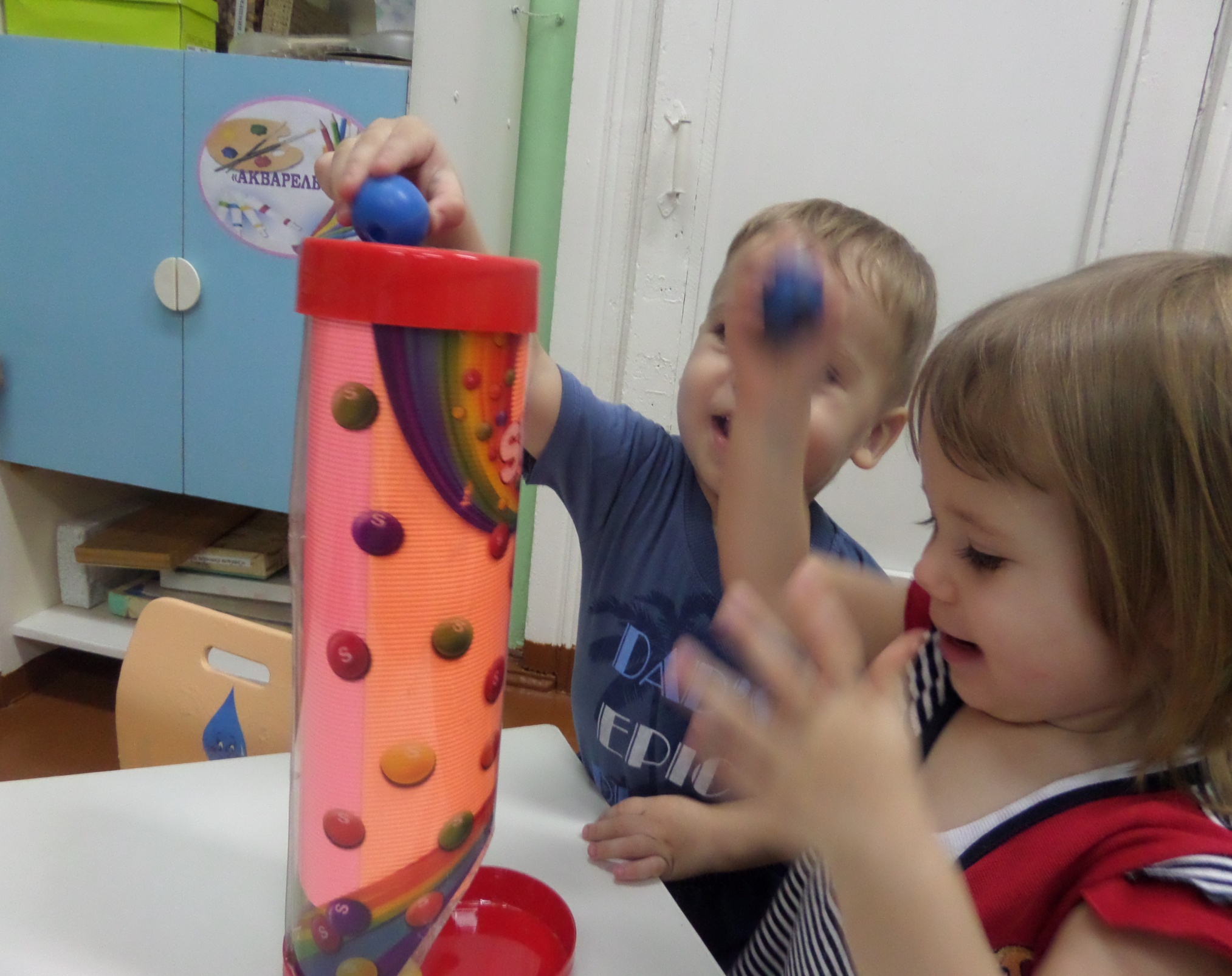 Дидактические игры на закрепление цвета, формы, величины,  развитие мелкой моторики
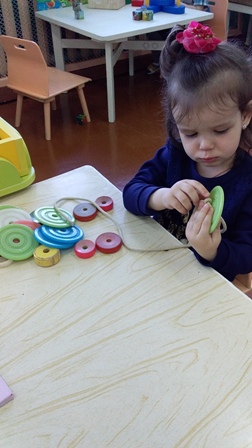 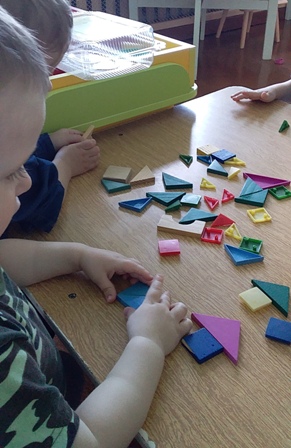 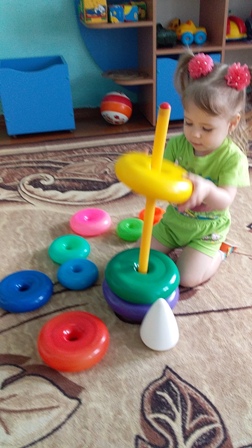 Дидактические игры на закрепление  цвета, формы, величины ,развитие мелкой моторики
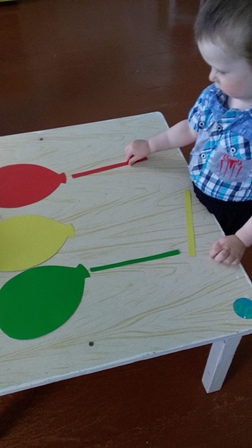 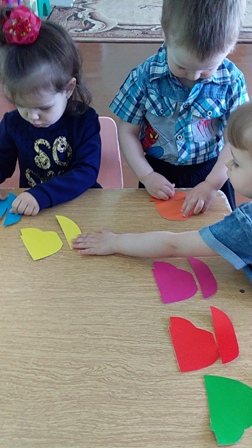 Дидактические игры на закрепление цвета , формы, величины ,развитие  мелкой моторики
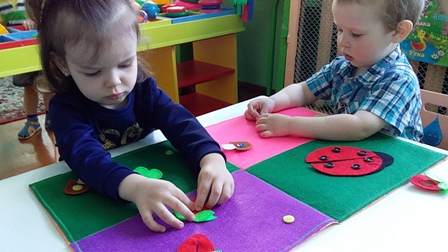 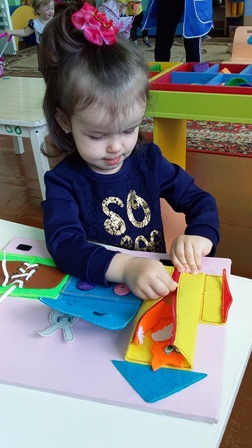 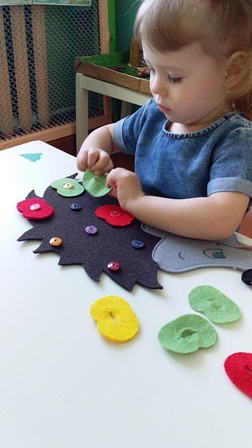 Дидактические игры на развитие тактильных ощущений    «Массажный мячик» цель:  Развитие мелкой моторики, массаж рук, пальцев рук, повышение чувствительности пальцев. .
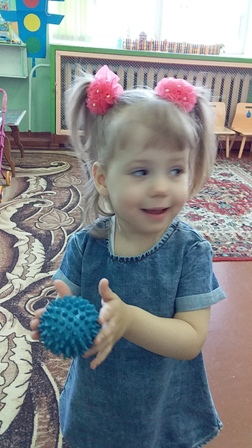 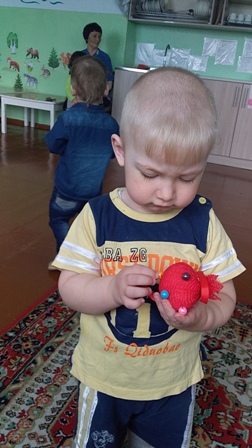 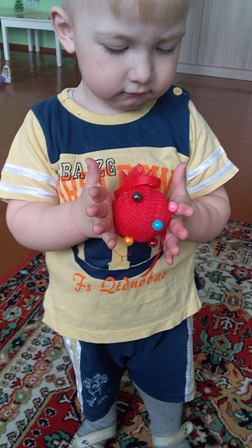 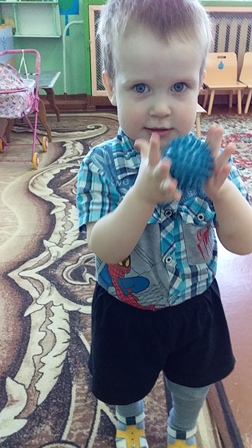 Дидактические игры на развитие тактильных ощущений  «Сухой бассейн»
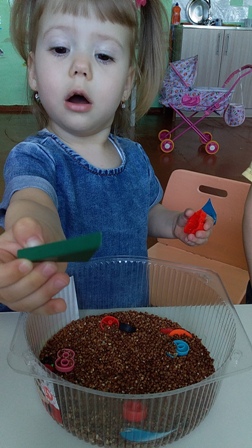 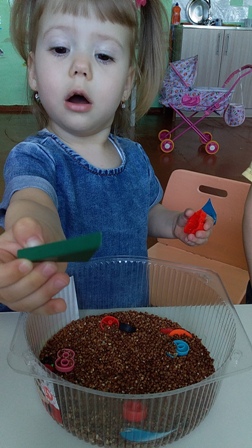 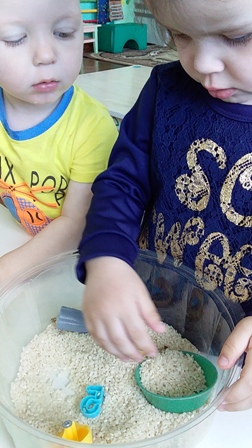 Дидактические игры на развитие тактильных ощущений «Чудесный мешочек»  цель: нахождение знакомых предметов на ощупь
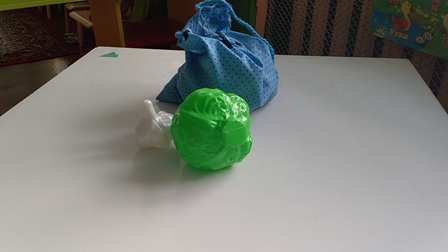 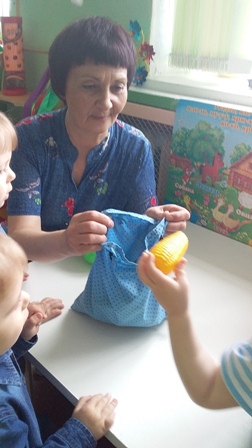 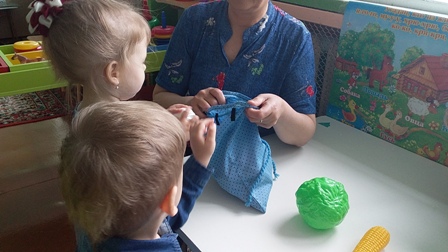 «Волшебные  бутылочки»  цель: Использовать для релаксации, развивать  любознательность,  снимать напряжение, вырабатывать усидчивость.
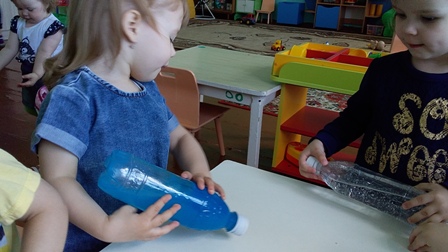 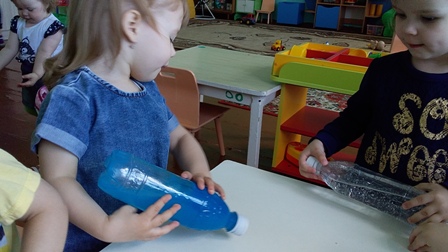 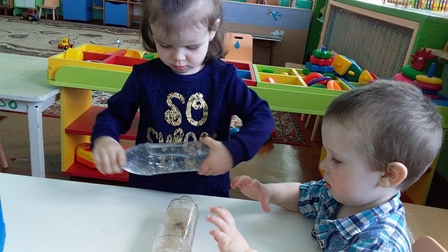 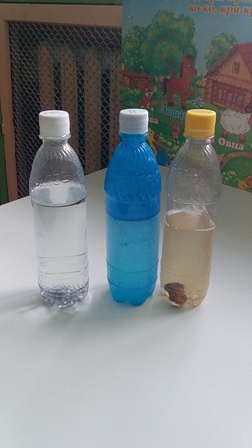 «Веселые пирамидки и вкладыши»
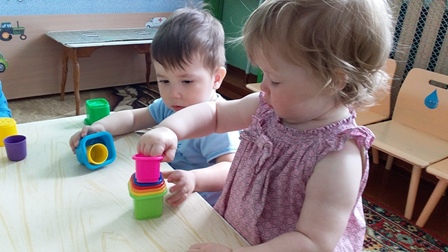 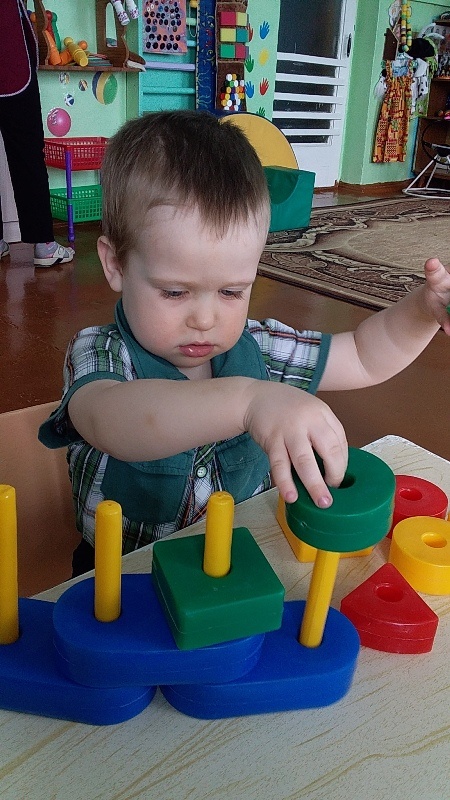 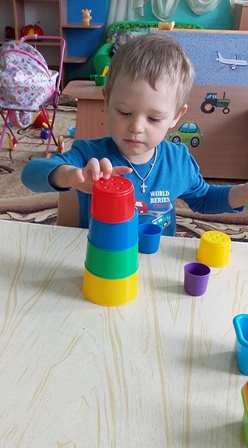 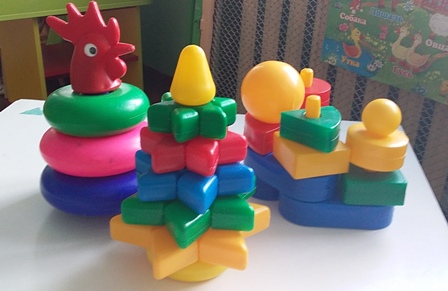 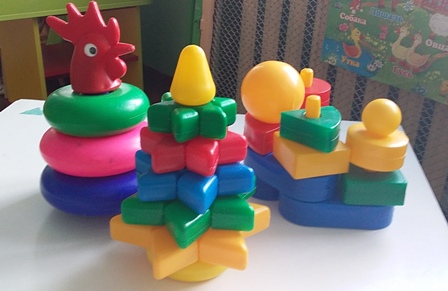 Дидактическая игра «Разложи правильно» цель: учить детей соотносить предметы по цвету
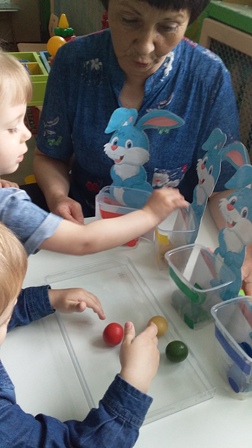 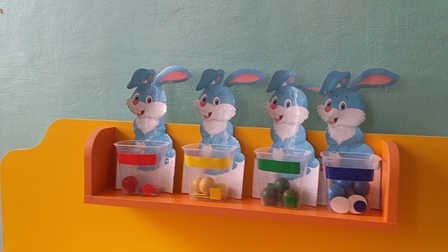 Д/ игра «Веселые прищепки» цель: развитие мелкой моторики рук, тактильной чувствительности у детей, закрепление названия цветов, развивать умение  снимать  и надевать прищепки.
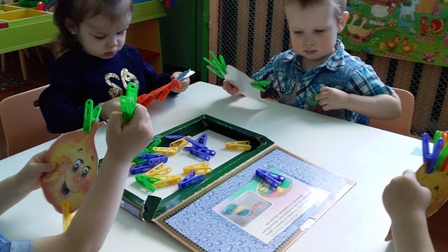 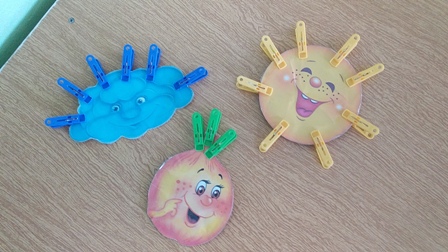 Мазайки и шнуровки
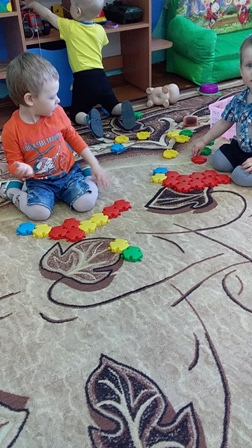 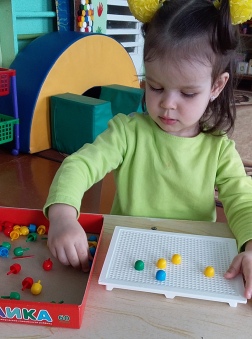 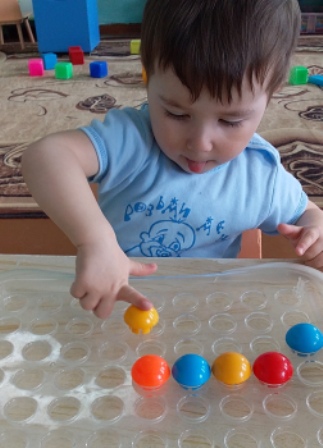 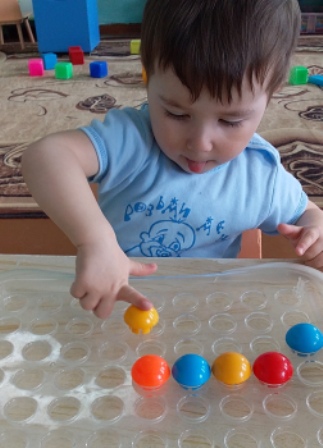 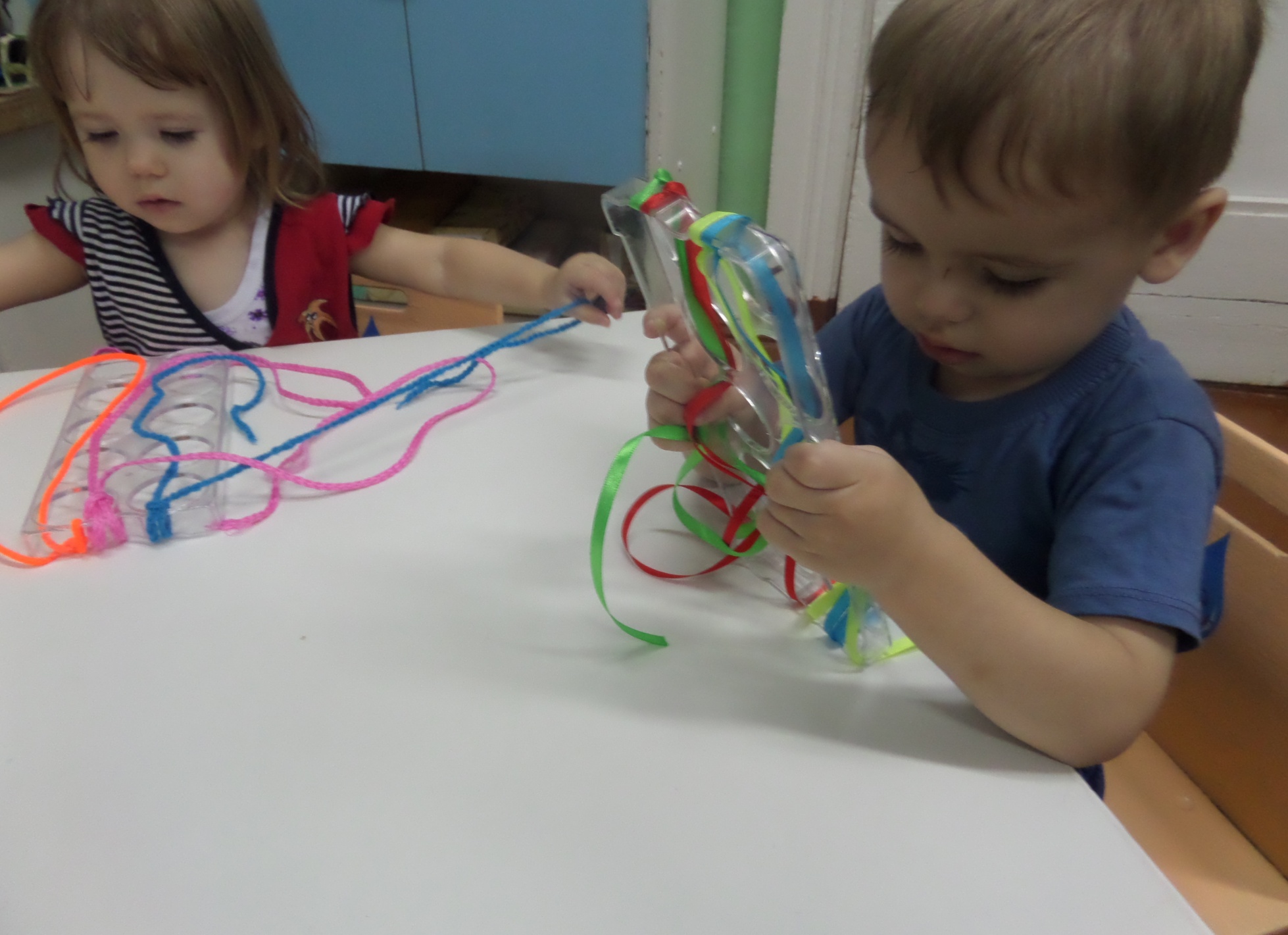 Матрешки цель: учить детей выполнять простые действия с предметами: открывать и закрывать матрешки, вкладывать и вынимать предметы. Вводить понятие слов большой, маленький.
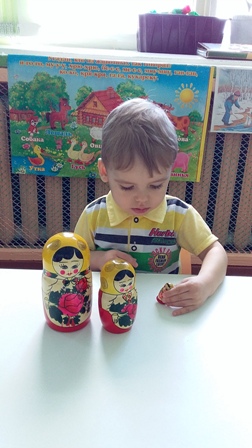 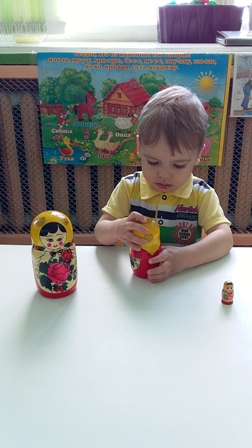 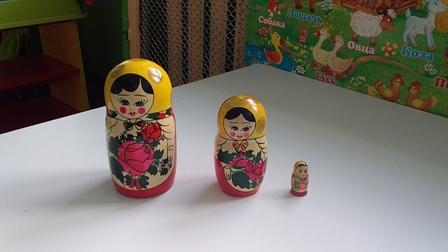 Логические  кубики    цель: научит соотносить вид отверстия с фигурой-вкладышем, соотносить цвета — развивает мышление, учит ребенка думать
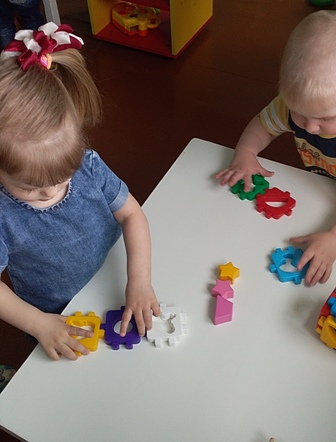 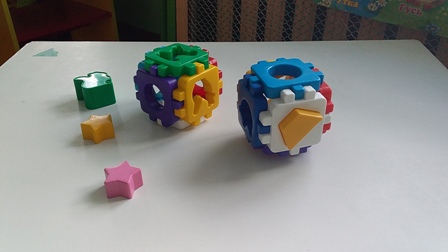 Дидактическая игра «Половинки» цель: закрепить понятие «Игрушки», учить складывать целое изображение из двух частей, развивать зрительное восприятие, память , речь, мелкую моторику рук.
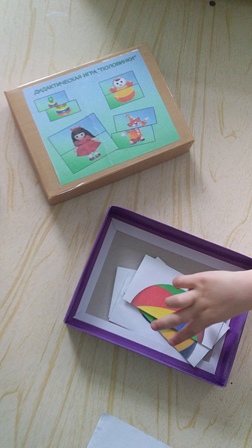 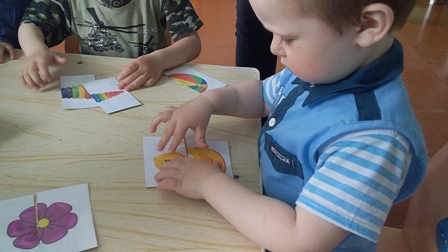 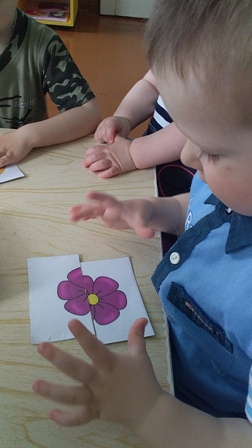 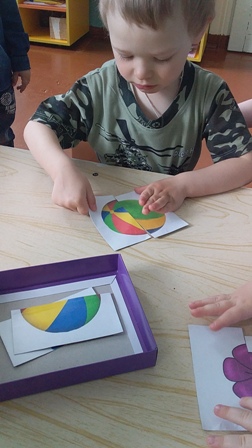 Конструктор и конструктор Lego        Игры с конструктором развивают творческие и умственные способности ребёнка, его самостоятельность, усидчивость, внимание, произвольность, совершенствуют мелкую и крупную моторику..
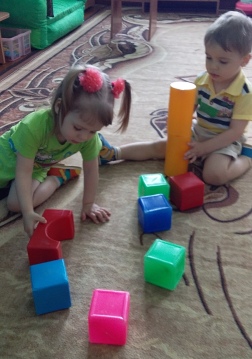 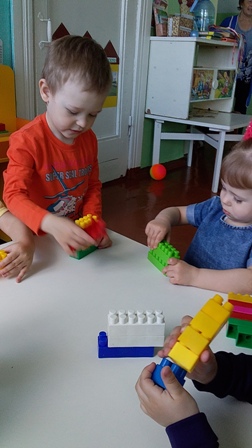 Игры в кукольном уголке цель: Учить группировать предметы, закрепить их названия,цвет.
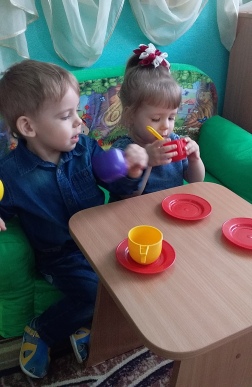 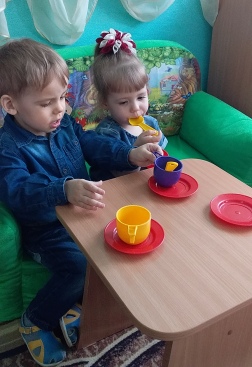 Дидактическая игра является ценным средством воспитания сенсорной активности детей, помогает ребенку узнать, как устроен окружающий мир и расширить его кругозор,   cпособствует формированию личности.
«Без игры нет, и не может быть полноценного умственного развития.»                                                                                                              Сухомлинский В.А
Спасибо за внимание